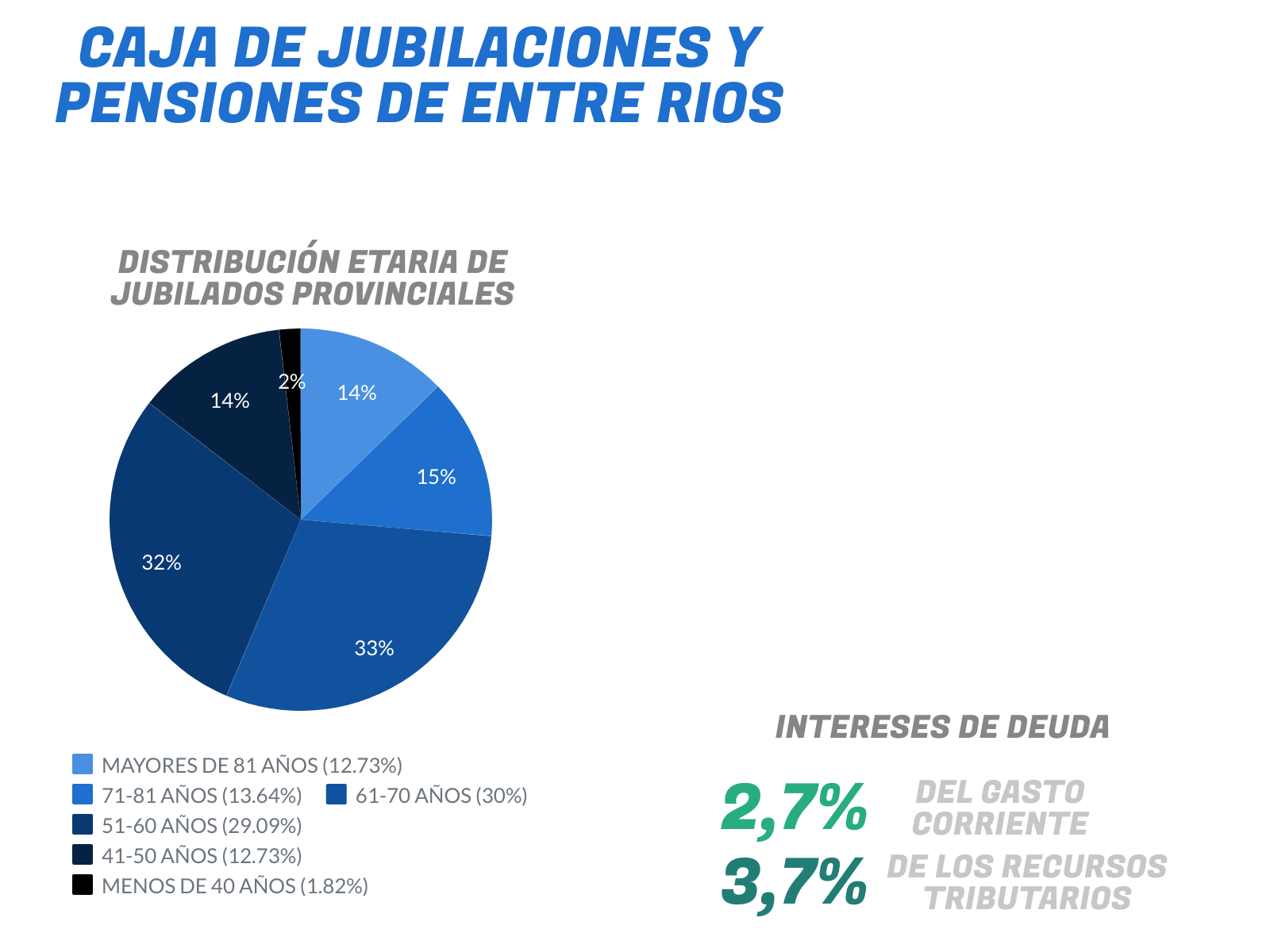 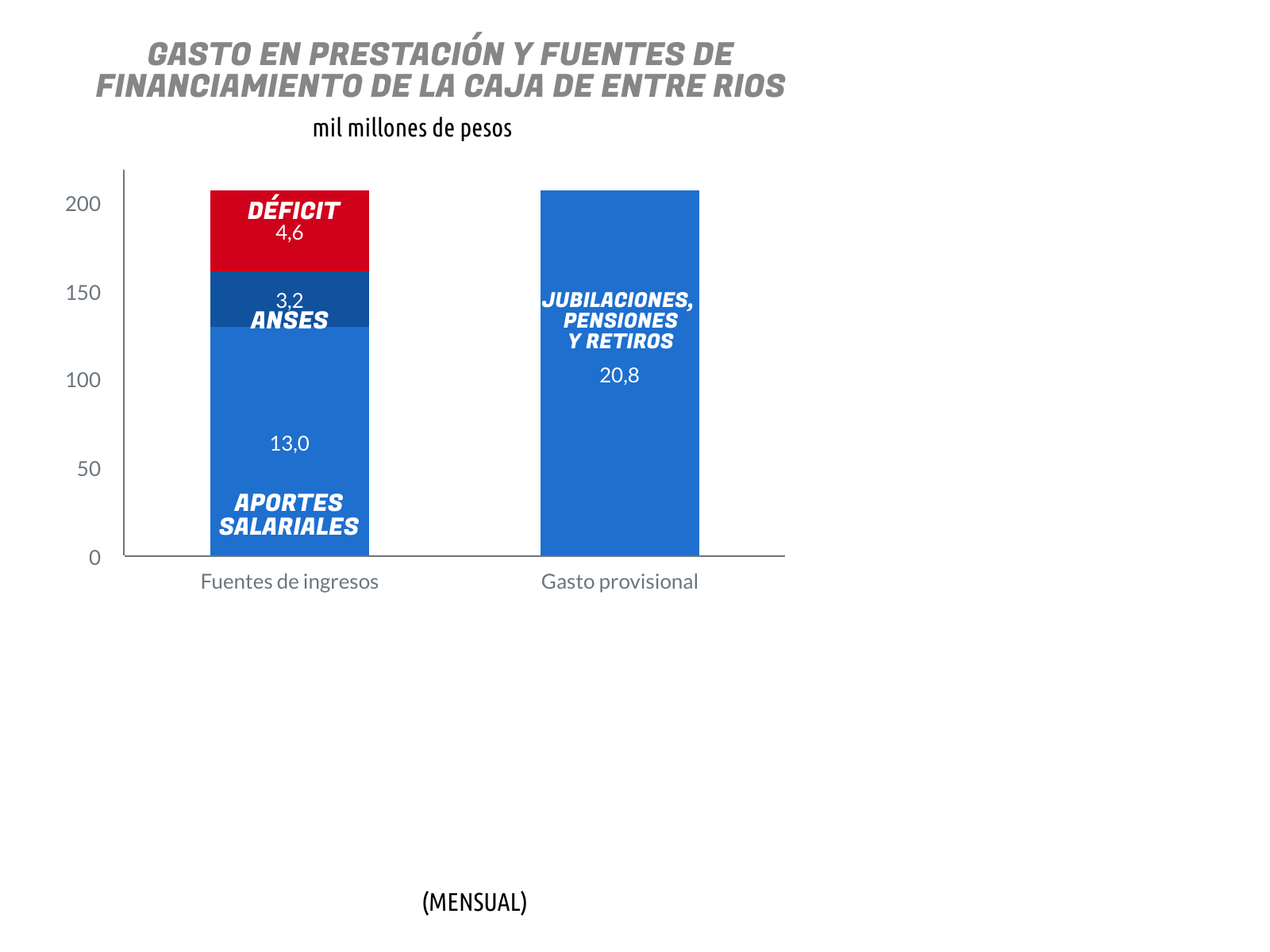 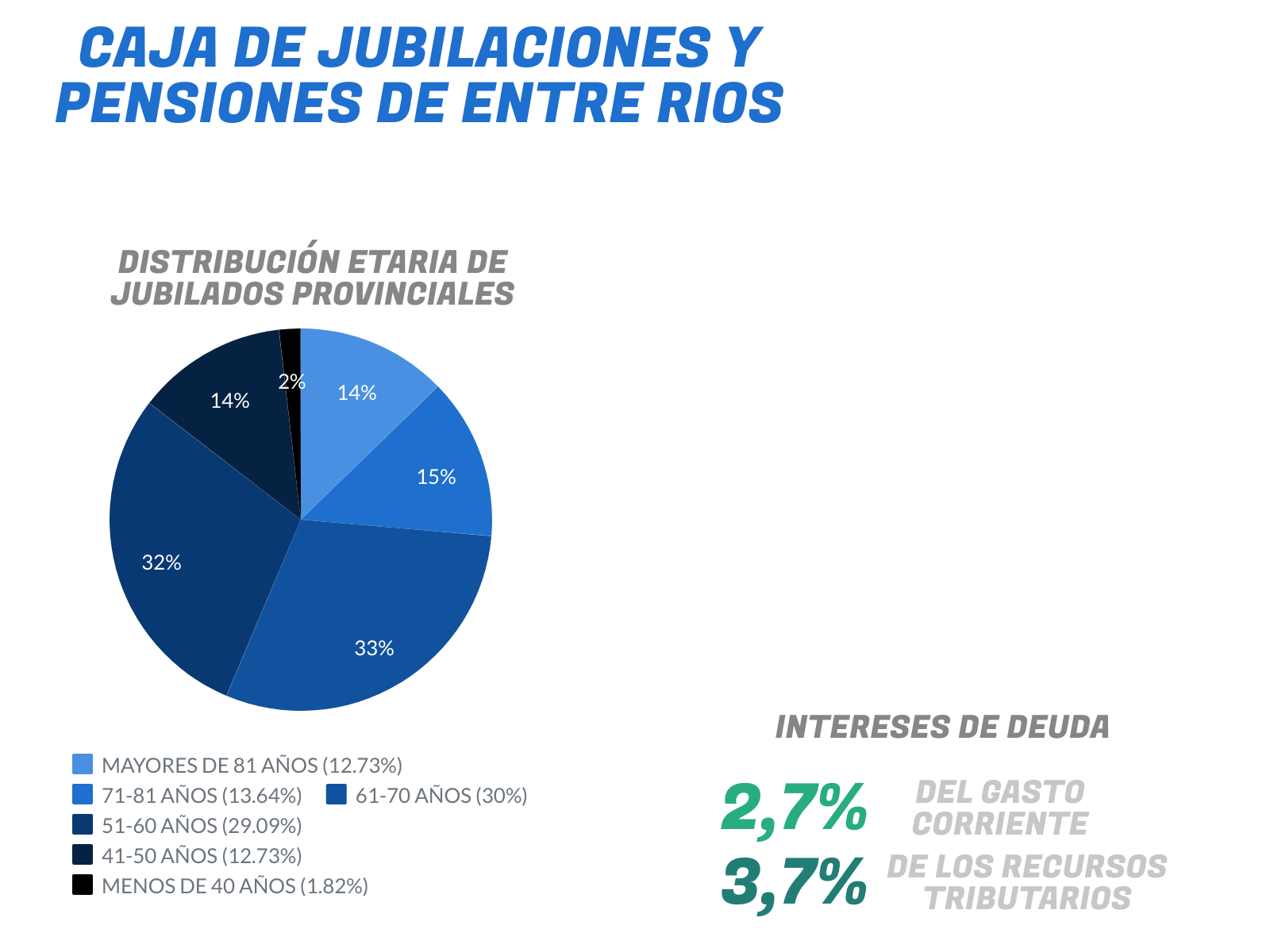 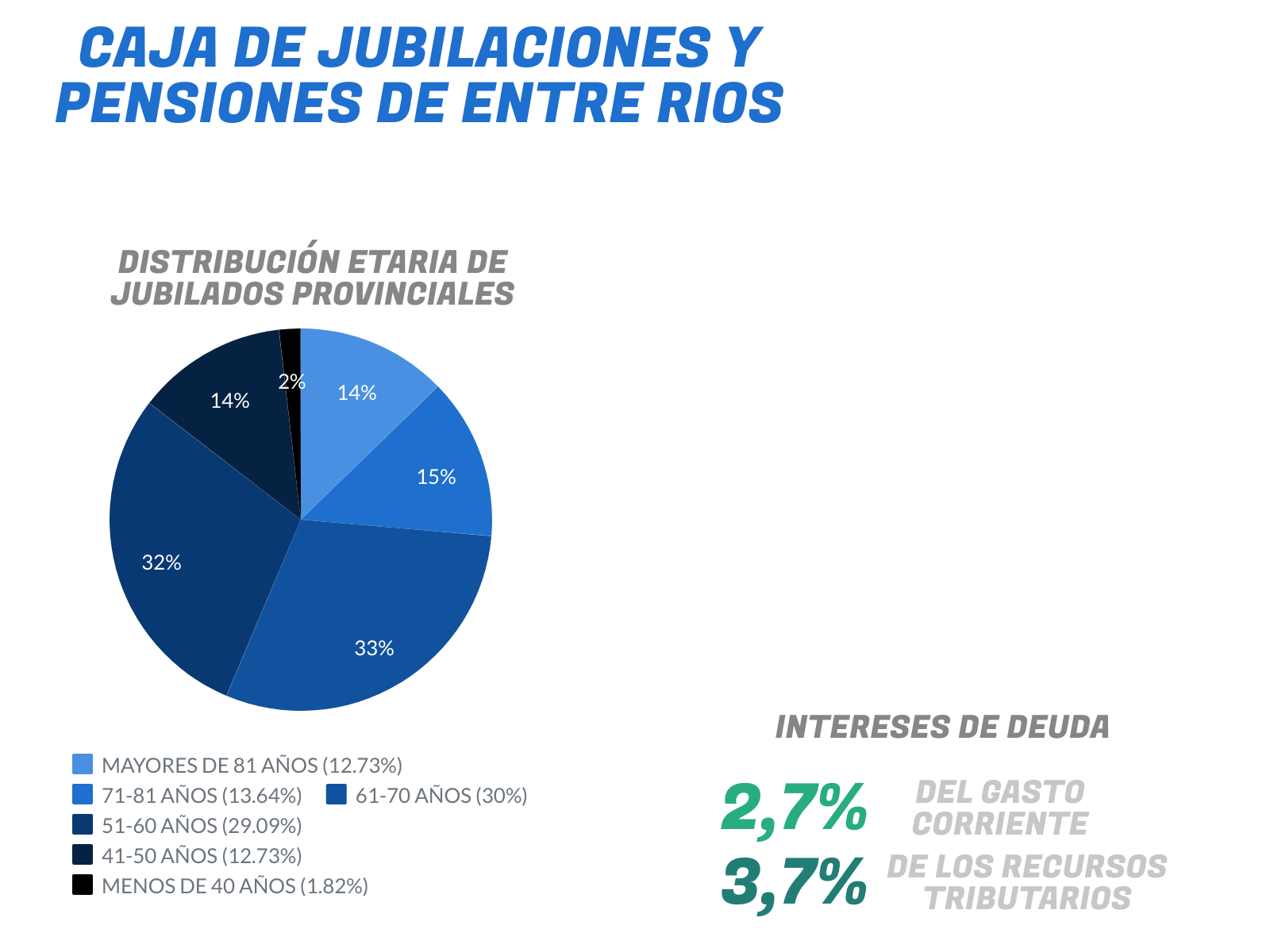 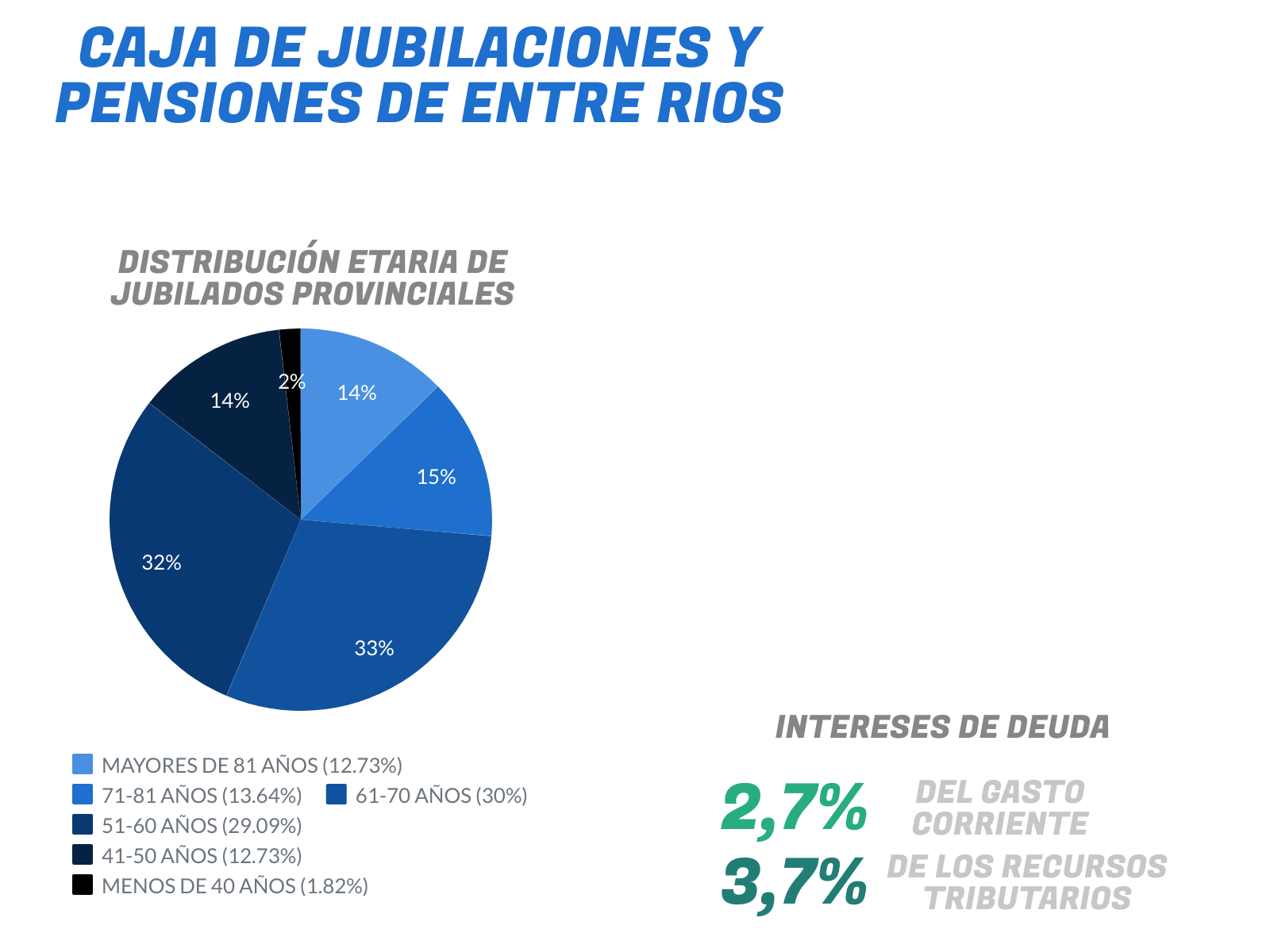 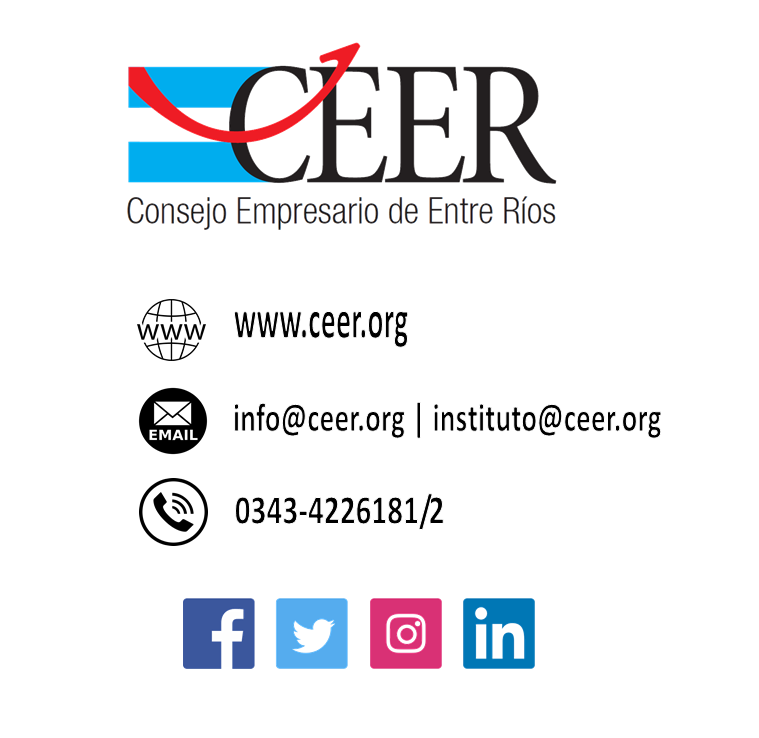 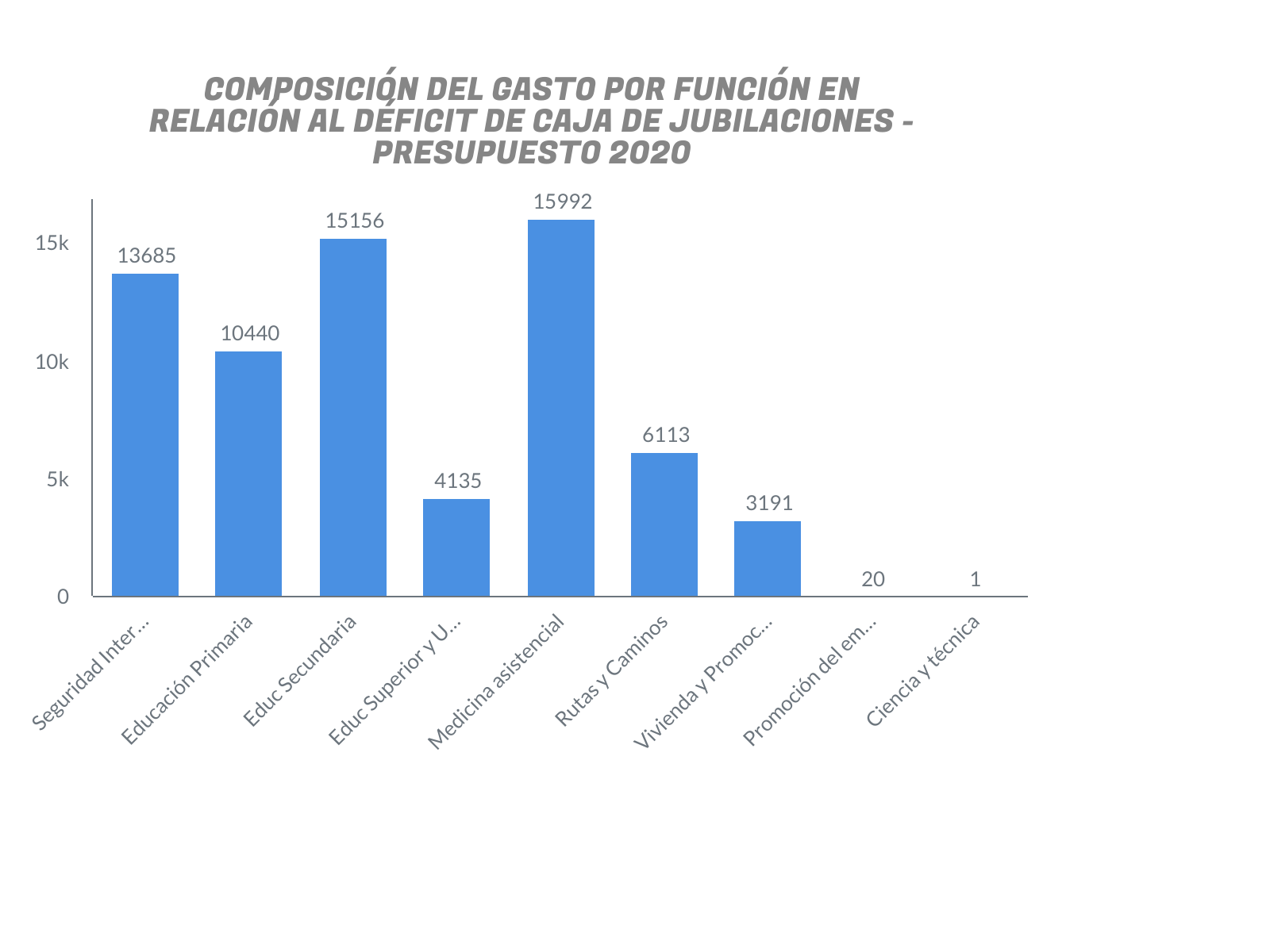 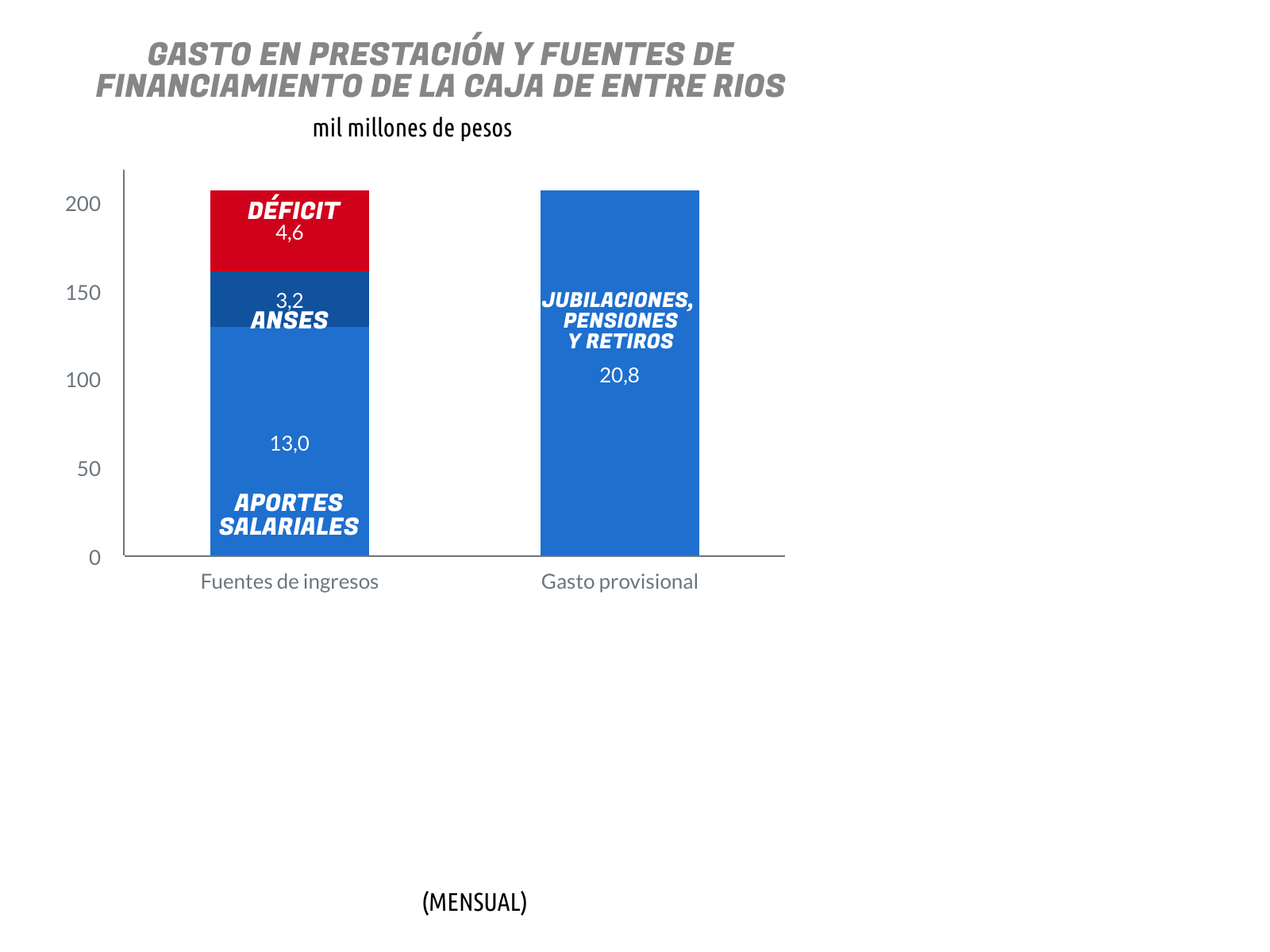 DÉFICIT CAJA: 13500
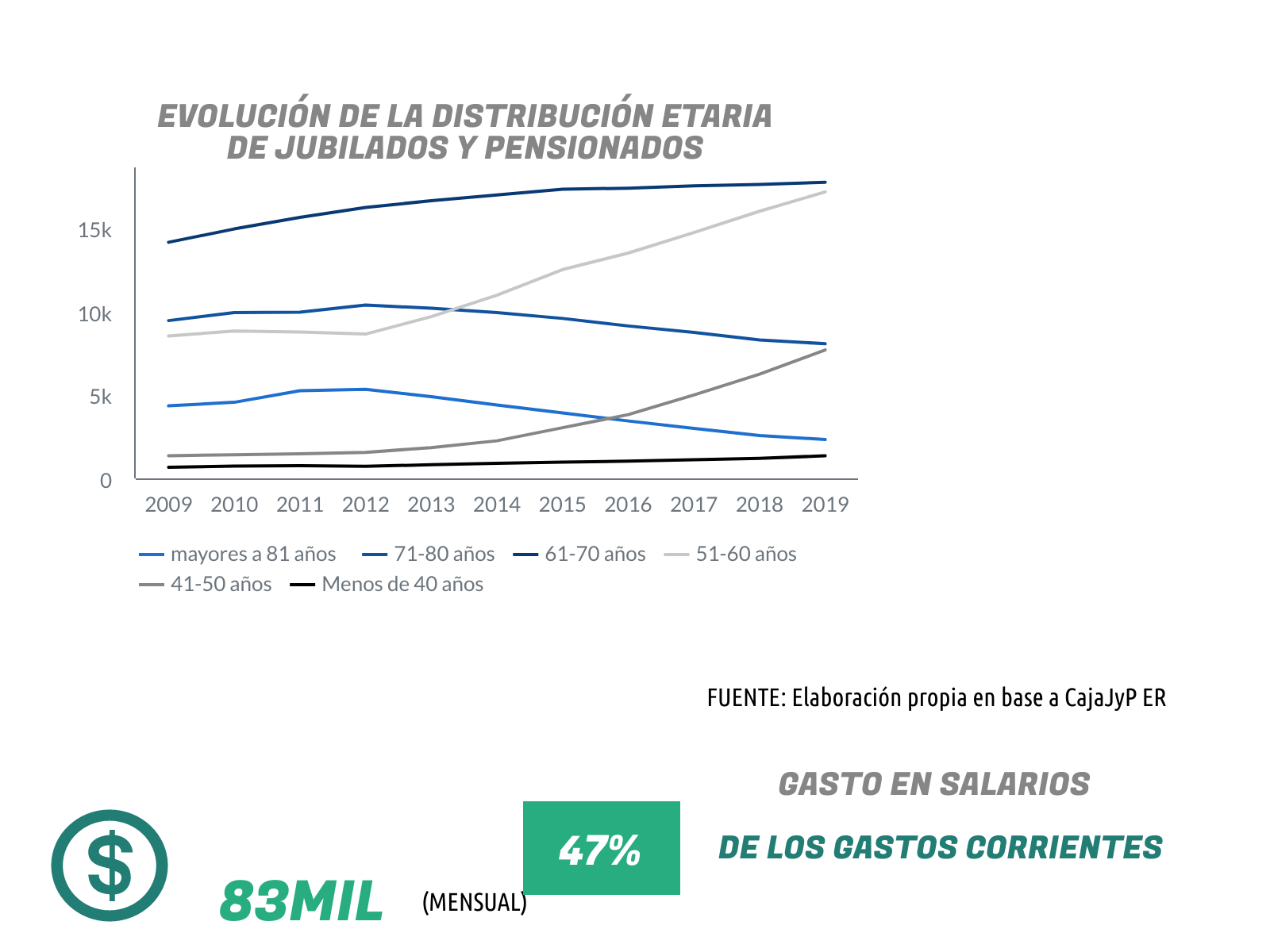